Overview of Broker Services
Broker Training
10142021
Module Description
This module is designed to review:
Broker Services Department Members
Department Responsibilities
Agency Training
Administrative Services Agreement
Logo Use Agreement
Department Collaboration
Broker Financial Services
Care Guides
Broker Services
Department Contacts: 
321.434.5265
HFBroker@HF.org 
Department Members:
Joy Moore……………………………………………………321.434.4526 
Manager of Broker Services & Sales Administration
Joyann.Moore@HF.org
Debra Ghilardi……………………………………………….321.434.4317
Broker Services Specialist
Debra.Ghilardi@HF.org

Michael Wray……..………………………………………….321.434.4705
Broker Services Specialist
Michael.Wray@HF.org
Amanda Kifayeh…………………………………………….321.434.4849
Broker Services Specialist
Amanda.Kifayeh@HF.org
Jennifer Cole…………………………………………………321.434.4446
Broker Services Account Coordinator
Jennifer.Cole@HF.org
Broker Services
Broker Services Roles and Responsibilities

Primary Responsibilities
Broker Onboarding Support
Broker Training and Education
In-Agency Training, Service and Support
Agency Performance Management
Business Development

Sales Administration, Events & Marketing
Sales & Broker Events
Marketing Materials
Sponsorship and Coop
Logo Use
Broker Contracts
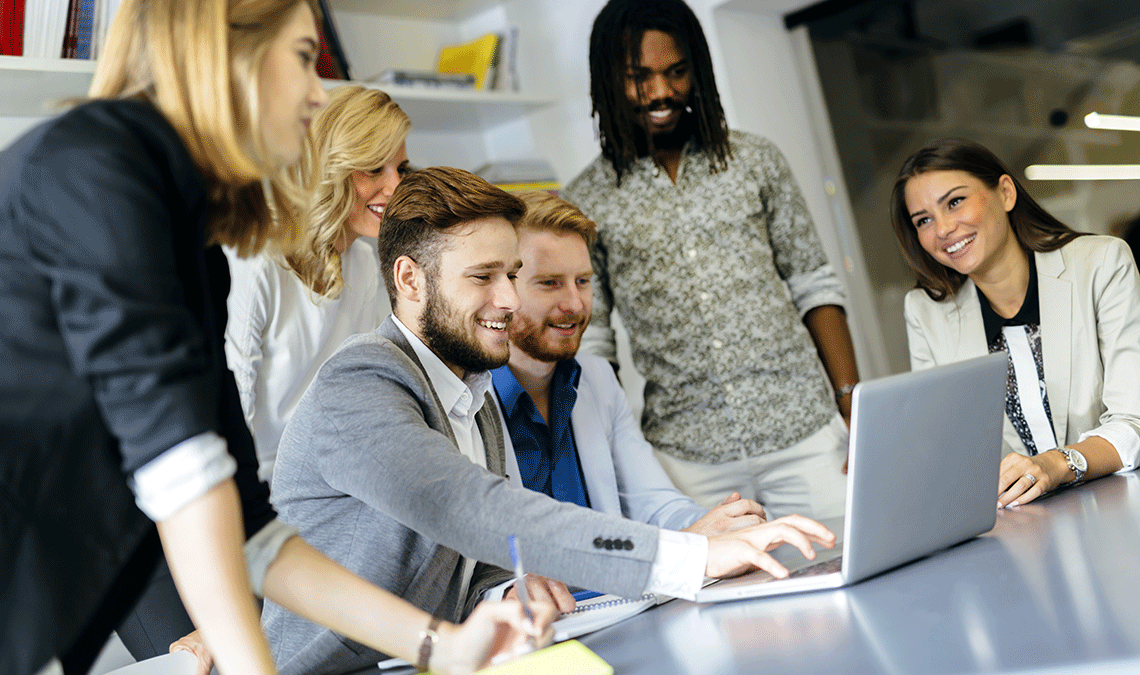 Broker Services
Agency Training:
Product and Services Training
Onboarding Training
In-Agency Training, Service and Support
Lunch & Learn
Webinars
Agency Summary Reports
FMO/GA Training 
Broker Portal Support
Broker Services
Administrative Services Agreement 
Health First Health Plans has entered an Administrative Services Agreement with Oscar to allow for the use of their technology innovation and expertise. 

Oscar is a partner in terms of administrative responsibilities and a competitor in terms of sales. The two organizations will work through appropriate channels to ensure separation of duties to be compliant.

Administrative Services handled by Oscar include: 
Customer service for our members and brokers
Claims processing
Enrollment and billing functions
Medical management and processing authorization requests
Member appeals and grievances
Broker appointment and licensing process
Broker compliance and certification maintenance
Broker commissions
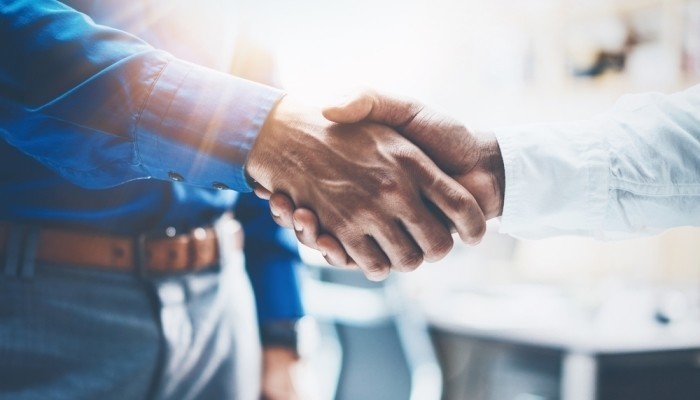 Logo Use Agreement
Logo usage for your website, marketing materials and signage, along with joint advertising partnerships, are available.

In an effort to maintain the integrity of the Health First Health Plans and AdventHealth Advantage Plans logos, permission is required.

Under no circumstances should Brokers or others use trademarked logos and branding, except with prior written authorization from Health First.
Broker Services
Valued Partnership
Health First Health Plans and AdventHealth Advantage Plans currently partner with more than 800 brokers.
Brokers are an essential key to the Health Plans growth and expansion into new markets and territories.
Heath First Health Plans Broker Services department is committed to enhancing resources and providing the training and support necessary to sustain a valued partnership.
Broker Financial Services
Broker Financial Services
Broker Financial Services Roles and Responsibilities:
Oversee and manage the commission process
Research and triage commission discrepancies
Solve book of business concerns
For questions regarding plan year 2021 and prior, contact Broker Commissions at Commissions@HF.org 

For questions regarding plan year 2022 and beyond, contact Broker Commissions at hf-brokercommissions@plusoscar.com 

Direct Deposit
Health First Health Plans and AdventHealth Advantage Plans uses direct deposit for all commission payments. Principal Agents will need to set up their Agency Payment Details as part of the account setup and appointment process.
Care Guides
Care Guides
Health First Health Plans has partnered with Oscar to give our members access to digital tools and a Care Team to make accessing health care easier and more convenient. 
Customer Service Representatives are now Care Guides. 
Every member is provided with a dedicated Care Team, including a licensed nurse, who can help answer questions about their personalized care. 
With a dedicated Care Team who knows each member and their history, the Care Guides can answer health-related medical questions providing high-quality care. 
Care Guides can help walk members through in-person follow up services such as labs and prescriptions. 
Care Guides can offer quick answers through chat from the app or member portal and by phone.
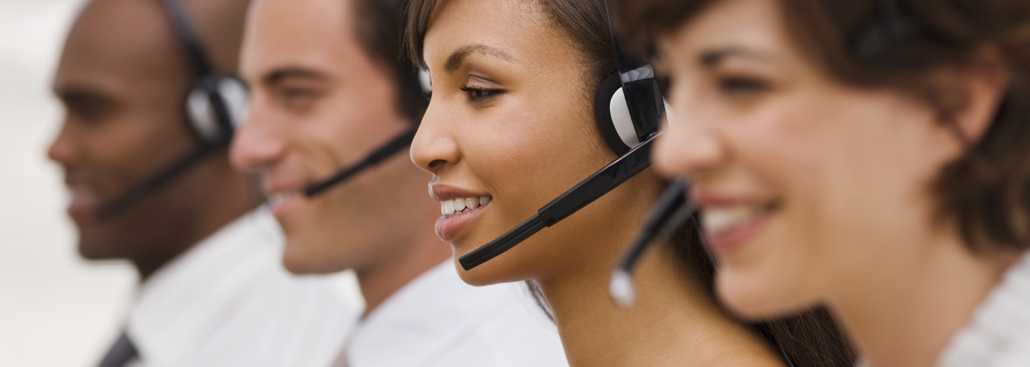 Care Guides
Care Guides are trained to answer inquiries from Brokers and members as subject matter experts in areas of:
Enrollment
Group and Member Billing inquiries
Claims
Authorizations
Provider Network Inquiries
Benefits
Appeals
And much more
Care Guides
The Member Portal and App, enhanced by Oscar, will make it easy for our Health First Health Plans’ and AdventHealth Advantage Plans’ members to do just about everything related to their health including:
Refill prescriptions
Review plan benefits
Find an in-network provider
Message their dedicated Care Team
And more – all in one place

Beginning January 1, encourage members to sign into their member portal from the public website. Members may also download the app by searching for “Oscar Health” from the Apple Store or Google Play.
Helpful Contacts
Broker Services
321.434.5265
HFBroker@HF.org
 
Commissions
Commissions@HF.org
For plan year 2021 and prior questions
HF-brokercommissions@plusoscar.com
For plan year 2022 and beyond questions
 
Customer Service
Broker Support
Local: 321.434.4945 
Toll Free: 877.693.6489
HFHPInfo@HF.org
HF-brokers@plusoscar.com
Thank You!